Seminário:Corrente elétrica e Lei de Ohm
Complementos de eletromagnetismo
Profª Suzana
Profª Valéria
Cargas em movimento
 Efeitos físicos associados às cargas em movimento





Primeiro  Movimento de cargas
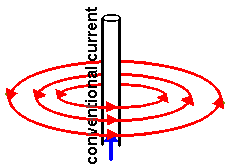 Cargas
Não existe autonomamente
Tipos de “cargas”

Portadores de cargas

Partículas – carga, velocidade, massa, tamanho...
Eletromagnetismo
Dificuldades
Possível estudar efeitos, não a corrente em si.


Garrafa de Leyden  


Como fazer durar a corrente, para poder estudá-la
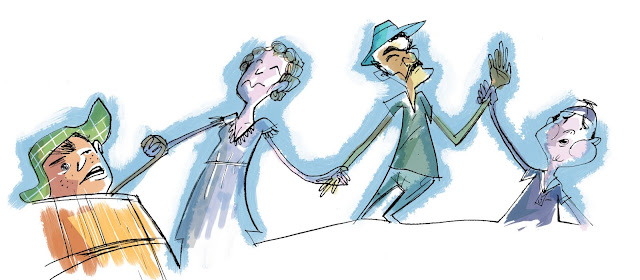 Ter controle!
Alessandro Volta
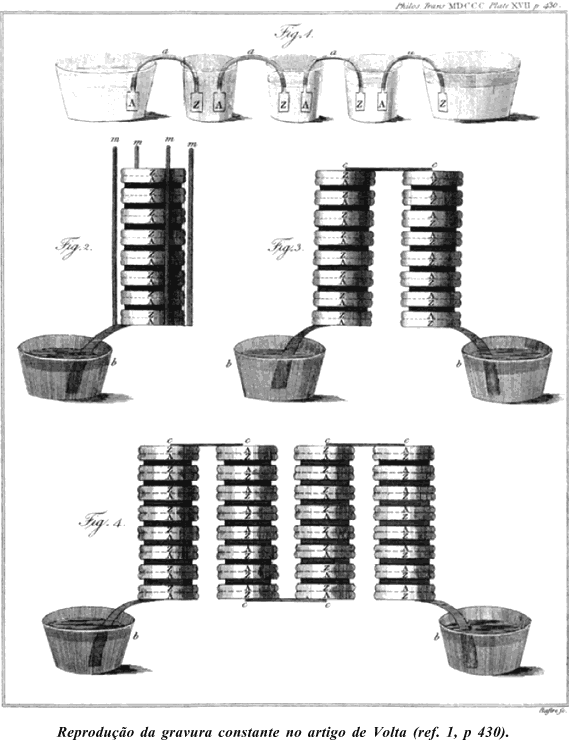 1800


Estudo mais completo...


Pilha
Deslocamento de portadores de carga
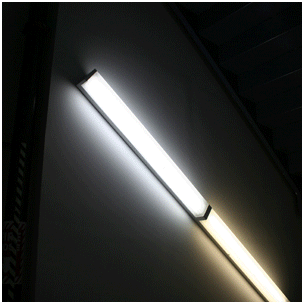 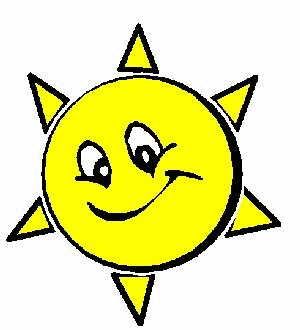 Corrente elétrica
Quantidade de carga que passa por uma superfície S, na unidade de tempo.
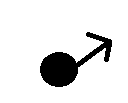 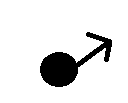 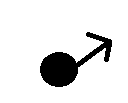 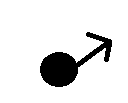 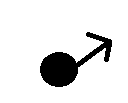 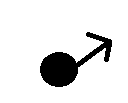 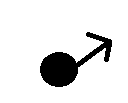 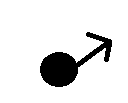 S
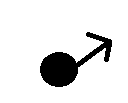 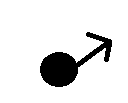 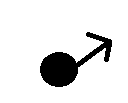 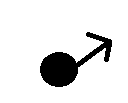 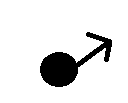 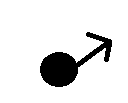 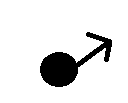 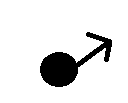 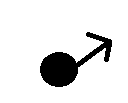 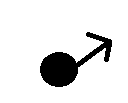 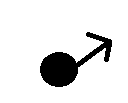 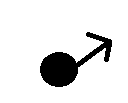 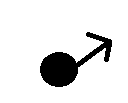 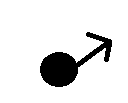 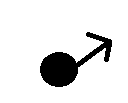 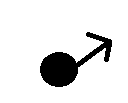 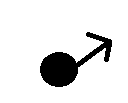 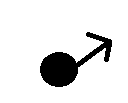 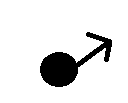 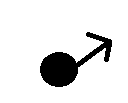 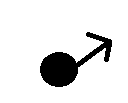 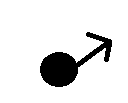 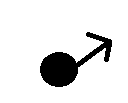 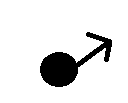 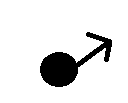 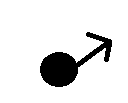 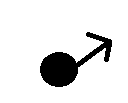 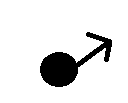 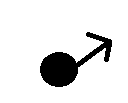 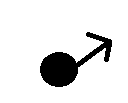 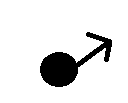 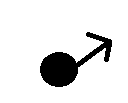 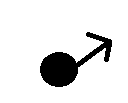 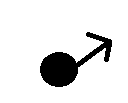 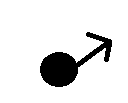 Quantidade líquida de carga que atravessa a superfície S
Problemas...
Suficiente para fio de secção transversal constante.
Limitada - Não fornece informações suficientes:
 Direção
 Sentido

Fluxo dos portadores de carga
 Vetor Densidade de corrente
Escalar
Solução
A corrente elétrica através da superfície S é o fluxo da densidade de corrente sobre esta superfície:
Por que o vetor densidade de corrente?
Diretamente relacionado às velocidades dos portadores de carga.
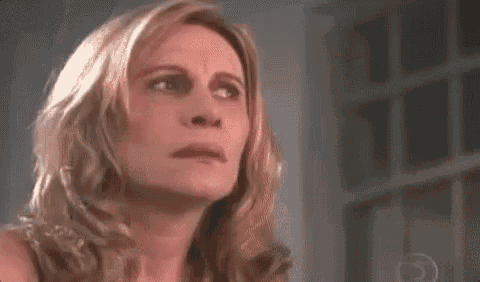 Analogia do Enxame
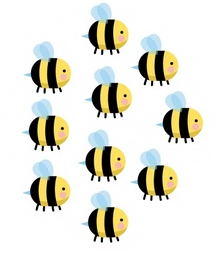 N abelhas por unidade de volume
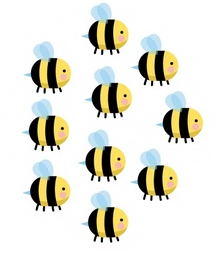  Supor mesma velocidade v
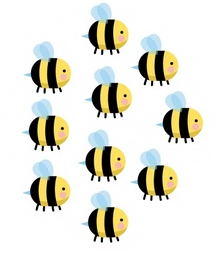 Analogia do Enxame
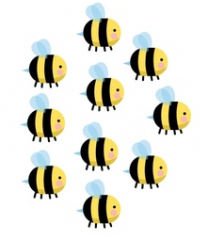 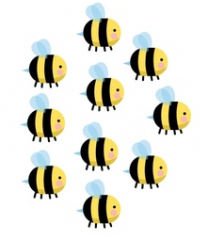 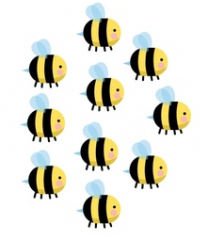 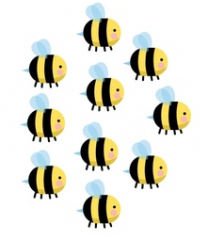 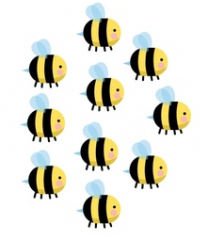 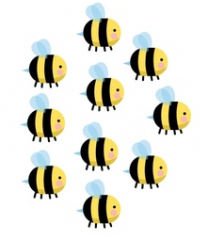 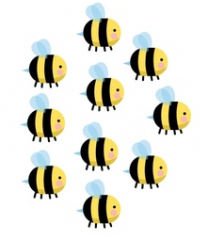 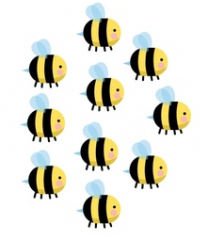  As abelhas que atravessam a superfície dS são as que estão em V
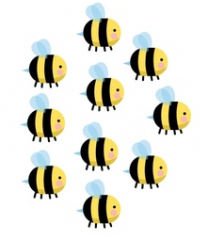 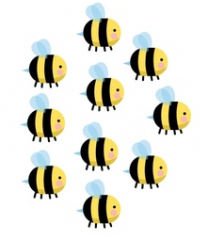 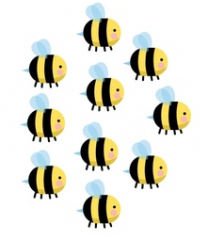 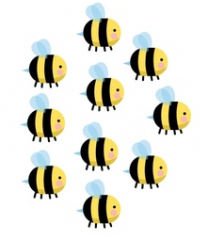 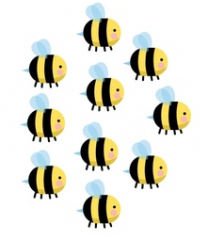 dS
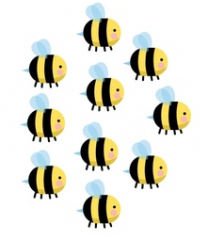 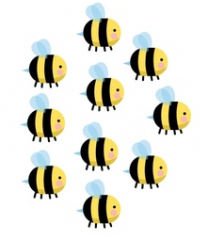 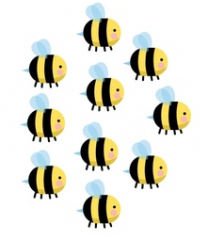 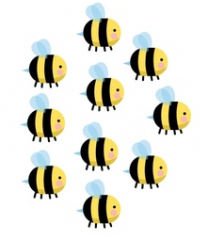 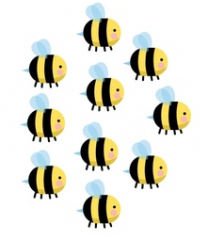 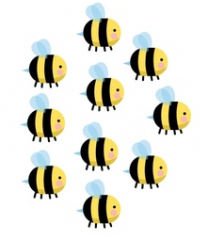 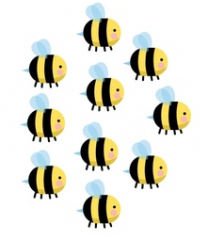 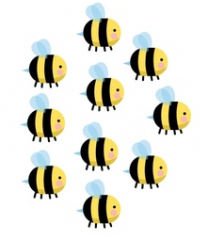 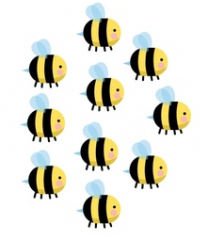 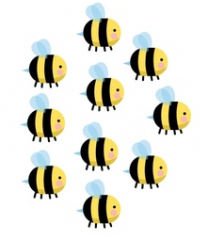 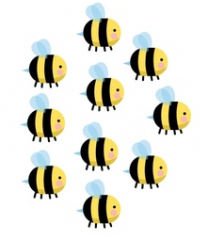 v.dt
 As abelhas que não atravessam: ou estão fora ou não chegam a tempo
O número de abelhas que atravessam a superfície durante dt é: NV = NvdSdt
Para as cargas temos as mesmas relações...
Nº de Cargas durante dt:
NV=NvdSdt

Corrente:

dI=q NvdS
dS
v.dt
MÓDULO
VETORIAL
Fio metálico com corrente
Os elétrons tem velocidades distribuídas em Δt grandes  Efeitos de temperatura.
A densidade de corrente passa a ser a soma das contribuições de várias velocidades       ( vk )
É a densidade volumétrica das partículas com velocidade vk
A velocidade média do conjunto de N partículas por unidade de volume é assim definida
A equação da continuidade
Conservação da carga  Importante característica
A carga elétrica não pode ser criada nem destruída
Se HOUVER variação da Qint (no interior de uma superfície fechada S), significa que houve trânsito equivalente de carga elétrica através dessa superfície)
Elemento de superfície
Variação temporal da carga interna à superfície
Fluxo de cargas que sai da superfície
Normal a dS
Orientada para fora
Forma diferencial
Teorema de Gauss
Vale para qualquer superfície
Divergente da densidade de cargas
Correntes estacionárias
Quando um fio é ligado a uma bateria, as cargas em seu interior se movem continuamente e quando o campo é mantido por um longo tempo (bateria)...

As correntes permanecem constantes 		 Estacionárias

 O movimento se dá sem que ocorra acúmulo de carga no interior do condutor.
Correntes estacionárias
Ie
Id
Condutor metálico
Qint=Qe-Qd
Superfície Matemática S
Num intervalo de tempo dt, entra na superfície matemática

dQe=Iedt
Num intervalo de tempo dt, sai da superfície matemática

dQd=Iddt
Acúmulo de carga
Se as correntes Ie e Id forem diferentes, haverá acúmulo de carga no interior de S.

Se há acúmulo em algum lugar, há falta em outro.

Excesso ou falta de cargas podem originar forças enormes.
A equação da continuidade
Permite concluir que a corrente que entra numa superfície matemática S no interior do condutor, é igual a corrente que sai
Ie
Id
Id
Ie =
Estimar a velocidade dos elétrons em um condutor metálico quando ele é percorrido por uma corrente
 Corrente elétrica doméstica – alternada
Simplificação de cálculo  contínua
As correntes em residências não ultrapassam 30A (disjuntor)  i=1A é comum.
Note: Como P=VI  100=110.I  I=0,9A
Lâmpada de 100W
Tomada de 110V
Corrente que passa pelo fio que liga a lâmpada à tomada
Dados
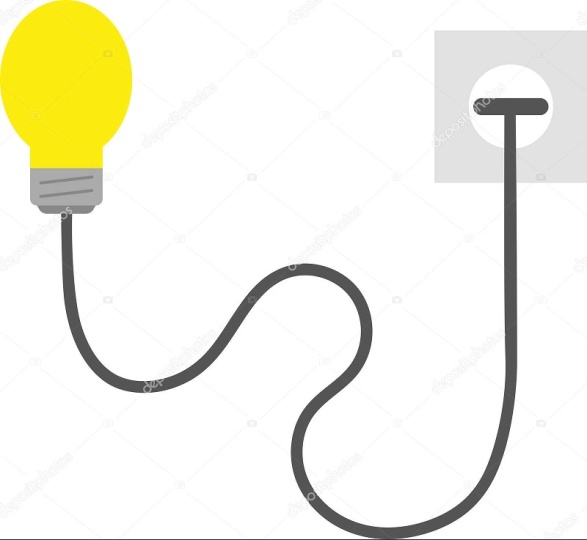 110V
100W
0,9A
 O módulo da densidade de corrente é dado:
j = I/S
j = 0,9X106A/m²
e = 1,6X10-19C
N~2,5X1028 elétrons/m³
S=1mm²
Num condutor metálico (densidade típica)
2x10-4m/s
Ou 12mm/min
Ou 72cm/h

Se a corrente fosse contínua, demoraria (considerando um fio de 2m de comprimento) 3 h para chegar até a lâmpada!

Fato: Acende Instantaneamente!
Não é uma substância, mas o nome dado a uma estrutura
A Lei de Ohm
Metais: Íons positivos, organizados em redes cristalinas estáveis e elétrons livres.
 Temperatura : 
íons oscilam em torno das posições de equilíbrio.
Elétrons chocam-se com íons (100km/s  Velocidade térmica)
Em todas as direções e sentidos
A Lei de Ohm Microscópica
Quando um campo elétrico age sobre um metal, passa a existir uma força sobre os íons e os elétrons:
 Íons: Tem essa força contrabalanceada por outros elementos da rede cristalina
 elétrons: Essa força gera uma aceleração – aumentando sua velocidade (numa determinada direção e sentido)
Se fosse um tubo vazio, a velocidade aumentaria continuamente.
A Lei de Ohm Microscópica
O elétron se choca com os íons.
Transfere momento, alterando sua velocidade,
Após cada choque, é acelerado novamente
 As velocidades não aumentam muito
 A energia transferida aumenta a energia cinética dos íons (aumenta a vibração), esquentando o metal
Meio viscoso  Paraquedista
A Lei de Ohm Microscópica
Simplificações:
τ – intervalo de tempo médio entre dois choques sucessivos
Cada elétron perde TODA sua energia cinética em cada choque.
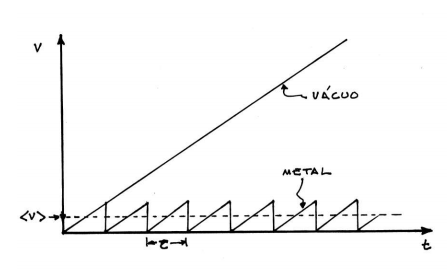 Devido ao campo
A lei de Ohm microscópica
Convenção
N° de elétrons livres por unidade de volume do metal
Condutividade  σ
A Lei de Ohm microscópica
Resistividade  ρ = 1/σ
Do ponto de vista microscópico, um condutor ohmico é aquele para o qual a densidade de corrente em um ponto é proporcional ao campo elétrico externo naquele mesmo ponto.
Lei de Ohm macroscópica
É possível converter a lei microscópica na macroscópica:


Cargas não se acumulam- I que entra é I que sai (no fio)
I
S
Condutividade σ
L
O condutor percorrido por uma corrente estacionária tem um ambiente bastante uniforme.
É a mesma em qualquer ponto no interior.
A Lei de Ohm microscópica nos permite concluir que o campo elétrico é o mesmo em qualquer ponto no interior.
Lei de Ohm macroscópica
E é uma grandeza local: ΔV entre as extremidades do fio:
 O campo é uniforme no interior do cilindro...
V diminui ao longo do fio
A corrente elétrica é proporcional à queda de tensão entre os extremos do fio
R
Constante de proporcionalidade - Resistência
Potência
Dada por 
No interior do fio existem NLS elétrons livres
R
Dois cilindros A e B de mesmo material
Densidade ρ, comprimentos LA e LB e áreas SA e SB. Ligados em série, atravessados por uma corrente I:
SB
Calcular Densidades de corrente, campos elétricos e resistência do conjunto
SA
ρ
ρ
LA
LB
 Os campos são uniformes, então:
RA
RB
Obrigada!!